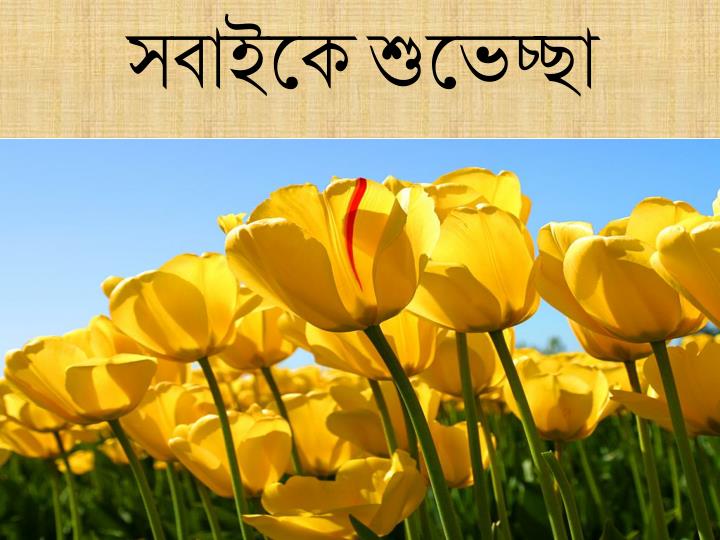 শিক্ষক পরিচিতি
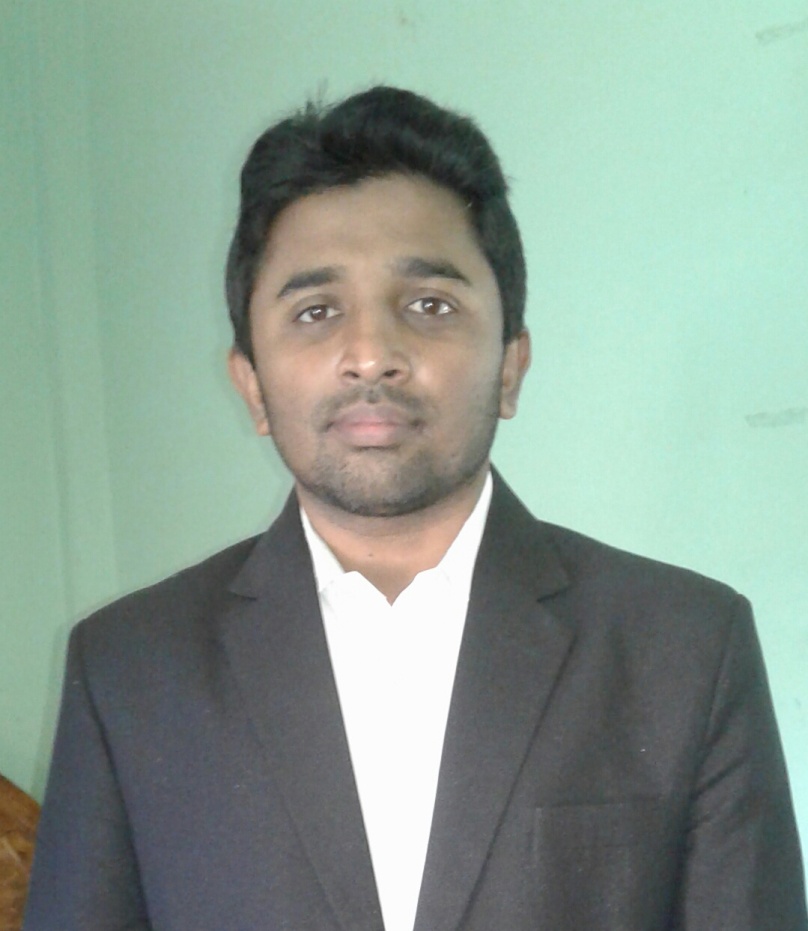 মহিউদ্দিন ভূঁইয়া
প্রভাষক
হিসাববিজ্ঞান বিভাগ
সরকারি ইকবাল মেমোরিয়াল কলেজ
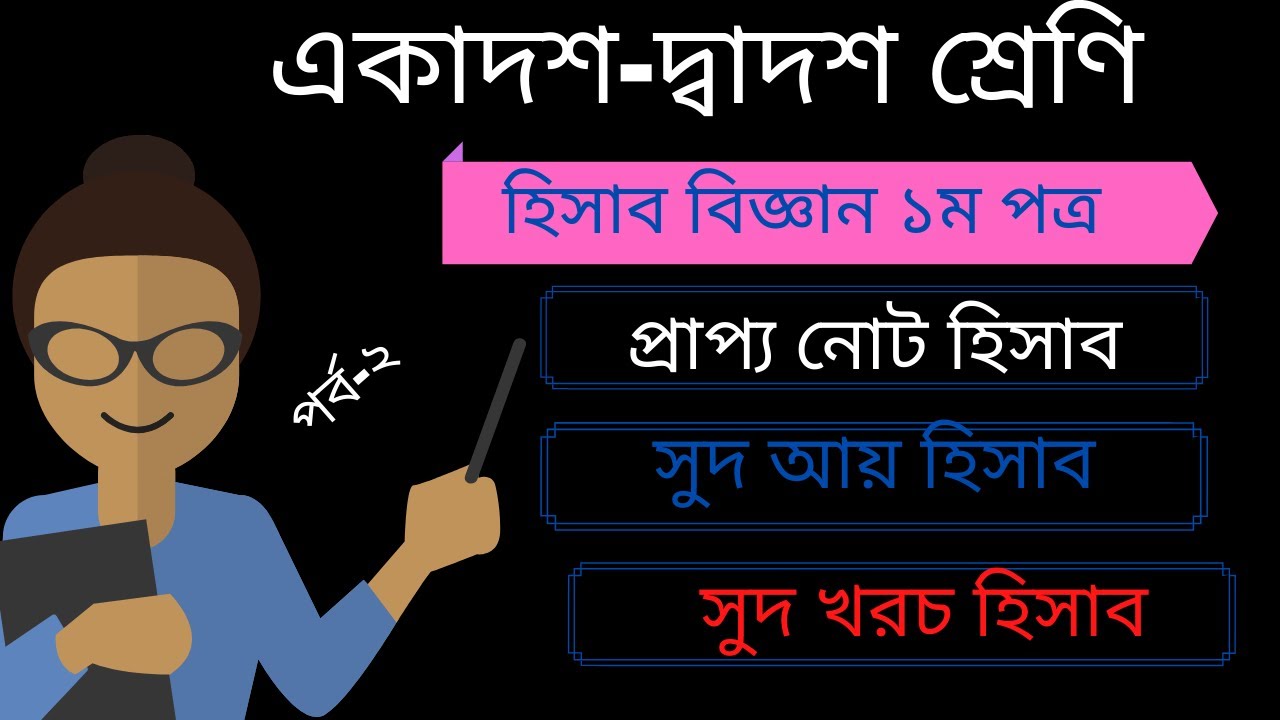 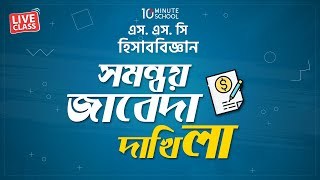 আলোচ্য

অধ্যায়
শিখনফল
এ পাঠ শেষে শিক্ষার্থী যা শিখবেঃ
সমন্বয় জাবেদার সংজ্ঞা
সমন্বয় দাখিলার নিয়মাবলী বা সূত্রসমূহ
খরচের অগ্রিম = সম্পদ = ডেবিট
খরচের বকেয়া = দায় = ক্রেডিট
আয়ের বকেয়া = সম্পদ = ডেবিট
আয়ের অগ্রিম = দায় = ক্রেডিট
সমন্বয় দাখিলার নিয়মাবলী বা সূত্রসমূহ
আয়সমূহ
ব্যয়সমূহ
অগ্রিম ডেবিট
বকেয়া ডেবিট
বকেয়া ক্রেডিট
অগ্রিম ক্রেডিট
উদাহরণঃ অগ্রিম খরচসমূহ
১। অগ্রিম ভাড়া ৫,০০০ টাকা
২। অগ্রিম ভাড়া মেয়াদোত্তীর্ণ হয়েছে ৩,০০০ টাকা
সমন্বয় জাবেদা
উদাহরণঃ বকেয়া খরচসমূহ
৩। বেতন বকেয়া রয়েছে  ৭,০০০ টাকা
৪। ভাড়া এখনও অপরিশোধিত ৪,০০০ টাকা
সমন্বয় জাবেদা
উদাহরণঃ বকেয়া আয়সমূহ
৫। সেবা সরবরাহ করা হয়েছে কিন্তু বিল আদায় হয়নি ৮,০০০ টাকা
৬। উপভাড়া অনাদায়ী রয়েছে ৫,০০০ টাকা
সমন্বয় জাবেদা
উদাহরণঃ অগ্রিম বা অনুপার্জিত আয়সমূহ
৭। অনুপার্জিত সেবা আয় ১০,০০০ টাকা
৮। অনুপার্জিত সেবা আয় উপার্জিত হয়েছে  ৭,০০০ টাকা
সমন্বয় জাবেদা
উদাহরণঃ অন্যান্য
৯। অব্যবহৃত মনিহারি ২,০০০ টাকা
১০। মনিহারি ব্যবহৃত হয়েছে  ১,০০০ টাকা
১১। সমাপনী মজুদ পণ্য ২২,০০০ টাকা
সমন্বয় জাবেদা
উদাহরণঃ অন্যান্য
১২। অনাদায়ী পাওনা ৩,০০০ টাকা
১৩। দেনাদারের উপর ৫% হারে অনাদায়ী পাওনা সঞ্চিতি হিসেবে সংরক্ষণ কর।(রেওয়ামিলে প্রাপ্য হিসাব ৫৩,০০০ টাকা ও অনাদায়ী পাওনা সঞ্চিতি ৪,০০০ টাকা)
সমন্বয় জাবেদা
বাড়ির কাজ
জনাব করিমের বইতে নিম্নোক্ত অলিখিত লেনদেনসমূহের সমন্বয় জাবেদা প্রস্তুত করঃ
১। সমাপনী মজুদ পণ্য ২৫,০০০ টাকা।
২। অগ্রিম বিমা খরচ ১০,০০০ টাকা।
৩। দোকানের বিদ্যুৎ বিল বকেয়া ১২,০০০ টাকা । 
৪। সেবা প্রদান করা হয়েছে কিন্তু বিল পাওয়া যায়নি ২০,০০০ টাকা।
৫। অগ্রিম ভাড়ার ৮,০০০ টাকা মেয়াদোত্তীর্ণ হয়েছে।
৬। অনাদায়ী পাওনা ৫,০০০ টাকা। দেনাদারের উপর ৮% হারে অনাদায়ী পাওনা সঞ্চিতি হিসেবে সংরক্ষণ কর।(রেওয়ামিলে প্রাপ্য হিসাব ৫৫,০০০ টাকা ও অনাদায়ী পাওনা সঞ্চিতি ৭,০০০ টাকা) 
৭। অনুপার্জিত সেবা আয় অর্জিত হয়েছে ৯,০০০ টাকা।
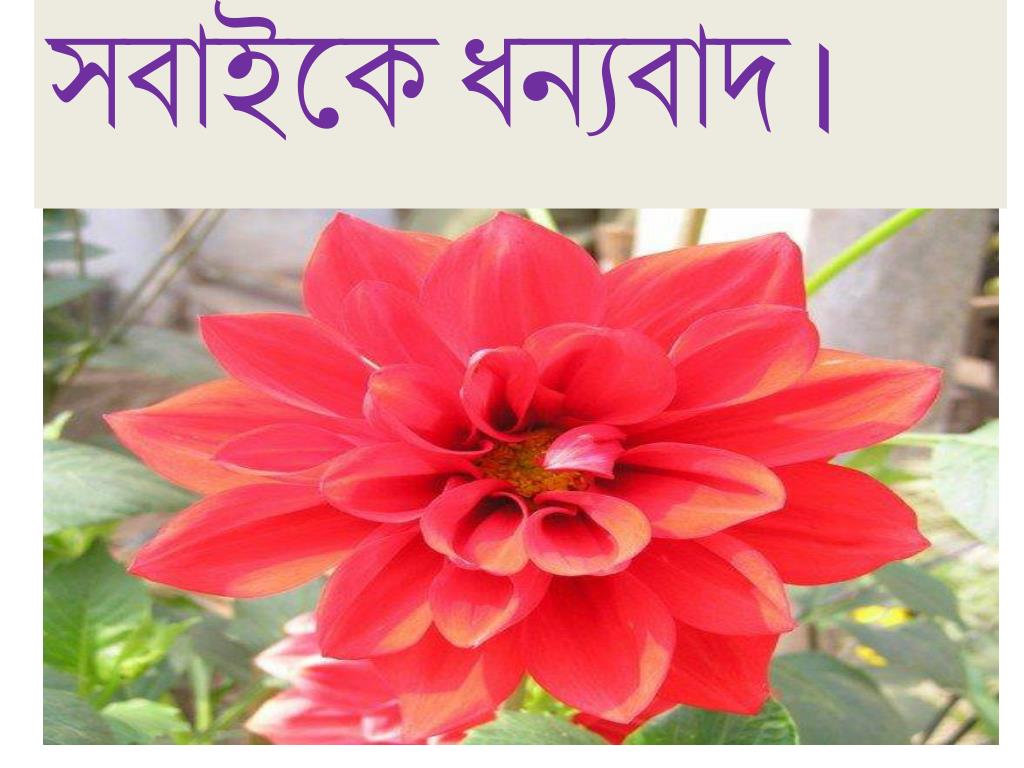